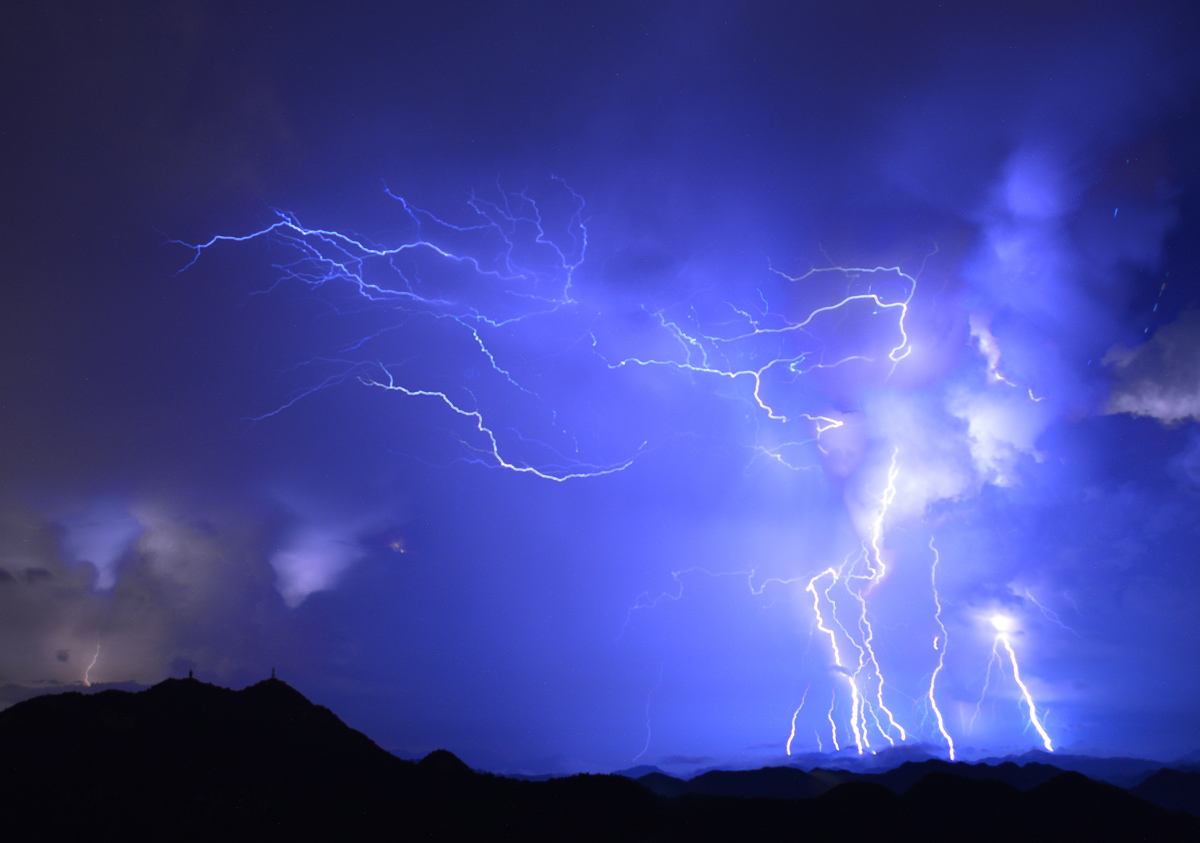 §8   静电场 (Electric Field)
8.2   电场 (Electric Field)
Think about
-
+
-
+
-
+
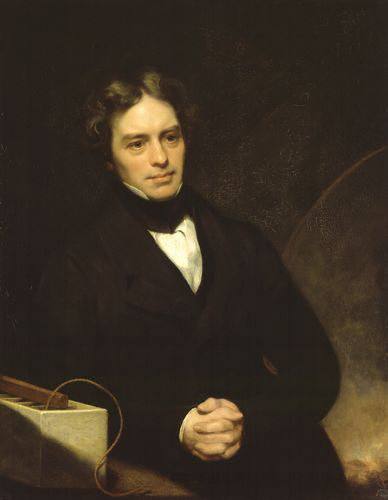 电荷之间的相互作用力是如何产生的？
电荷间通过电场发生相互作用
Faraday
QA
QB
***
vector
电场力
电场 (Electric Field)
电荷周围客观存在的一种特殊物质
+q
+Q
基本性质：对其中的电荷有力的作用
F
电场强度
source charge
test charge
r
定义式：
SI unit：N/C
物理意义：描述电场强弱和方向的物理量
q
q
q
3q
Q
***
方向：
跟试探+q的电场力方向相同；
跟试探-q的电场力方向相反
-q
+q
+Q
+Q
源电荷电量
待测点到源电荷的距离
点电荷场强分布：
E
E
F
F
点电荷场强方向：
+Q
-Q
r
r
+Q → 场强方向背离电荷；
-Q → 场强方向指向电荷
***
电场的叠加
E
E1
E1
E1
E
E2
E2
E2
-Q
+Q
-Q
+Q
+Q
-Q
E
r
r
E = E1 + E2 = 2kQ/r2
E = E1 - E2 = 0
E = E1 - E2 = 0
结论：
“场强合成”遵循平行四边形法则
***
电场线 (Electric Field Lines)
物理意义：
直观描述场强大小和方向
B
C
A
特点：
假想曲线，现实中不存在
起于正电荷（无限远），止于无限远（负电荷）
不相交，不闭合，分布在三维空间
切线方向 → 场强方向
疏密程度 → 场强大小（定性）
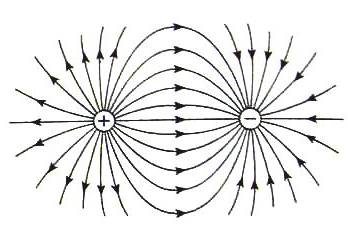 常见电场的电场线：
点电荷
等量异种点电荷
+
-
-
-
+
+
+
+
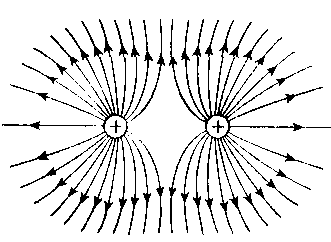 等量同种点电荷
E不变（含大小&方向）
匀强电场：
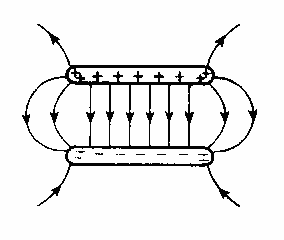 平行等距
等量异种电荷的两平行板间
【例1】关于电场，下列说法正确的是（       ）
 A．由E = F/q知，若q减半，则该处电场强度为原来的2倍 B．由E = kQ/r2知， E与Q成正比，而与r2成反比 C．由E = kQ/r2知， 在以Q为球心，以r为半径的球面上，       各处场强均相同 D．电场中某点场强方向即该点处试探电荷的静电力方向
B
【例2】真空中两个等量异种点电荷的值均为q，相距r，两点电荷连线中点处的场强为（       ）
 A．kq/r2                                        B．2kq/r2                      
 C．4kq/r2                                      D．8kq/r2
D
【例3】四种电场的电场线如图所示，一正电荷q仅在电场力作用下由M点向N点做加速运动且加速度越来越大，则该电荷所在的电场是图中的（       ）
M
N
M
N
M
N
N
M
A
D
B
C
D
【例4】M、O、N三点在同一直线上，MO:ON = 2:3，O点位于MN之间，在O处固定一电量为Q的点电荷。当在M处放一电量为+q的点电荷时，它所受的电场力为F；移去M处电荷，在N处放一电量为-3q的点电荷，其所受电场力为（       ）
A．4F/3               B．-4F/3               C．F/2               D．-F/2
A
§8  静电场
vector
电场力
§8.2  电场 (Electric Field)
电场 (Electric Field)
电荷周围客观存在的一种特殊物质
基本性质：对其中的电荷有力的作用
+q
+Q
源电荷电量
待测点到源电荷的距离
F
电场强度
定义式：
SI unit：N/C
source charge
test charge
r
物理意义：描述电场强弱和方向的物理量
方向：
跟试探+q的电场力方向相同；
跟试探-q的电场力方向相反
点电荷场强分布：
点电荷场强方向：
+Q → 场强方向背离电荷；
-Q → 场强方向指向电荷
电场的叠加
电场线 (Electric Field Lines)
直观描述场强的大小和方向
物理意义：
特点：
假想曲线，现实中不存在
起于正电荷（无限远），止于无限远（负电荷）
不相交，不闭合，分布在三维空间
切线方向 → 场强方向
结论： “场强合成”遵循平行四边形法则
疏密程度 → 场强大小（定性）